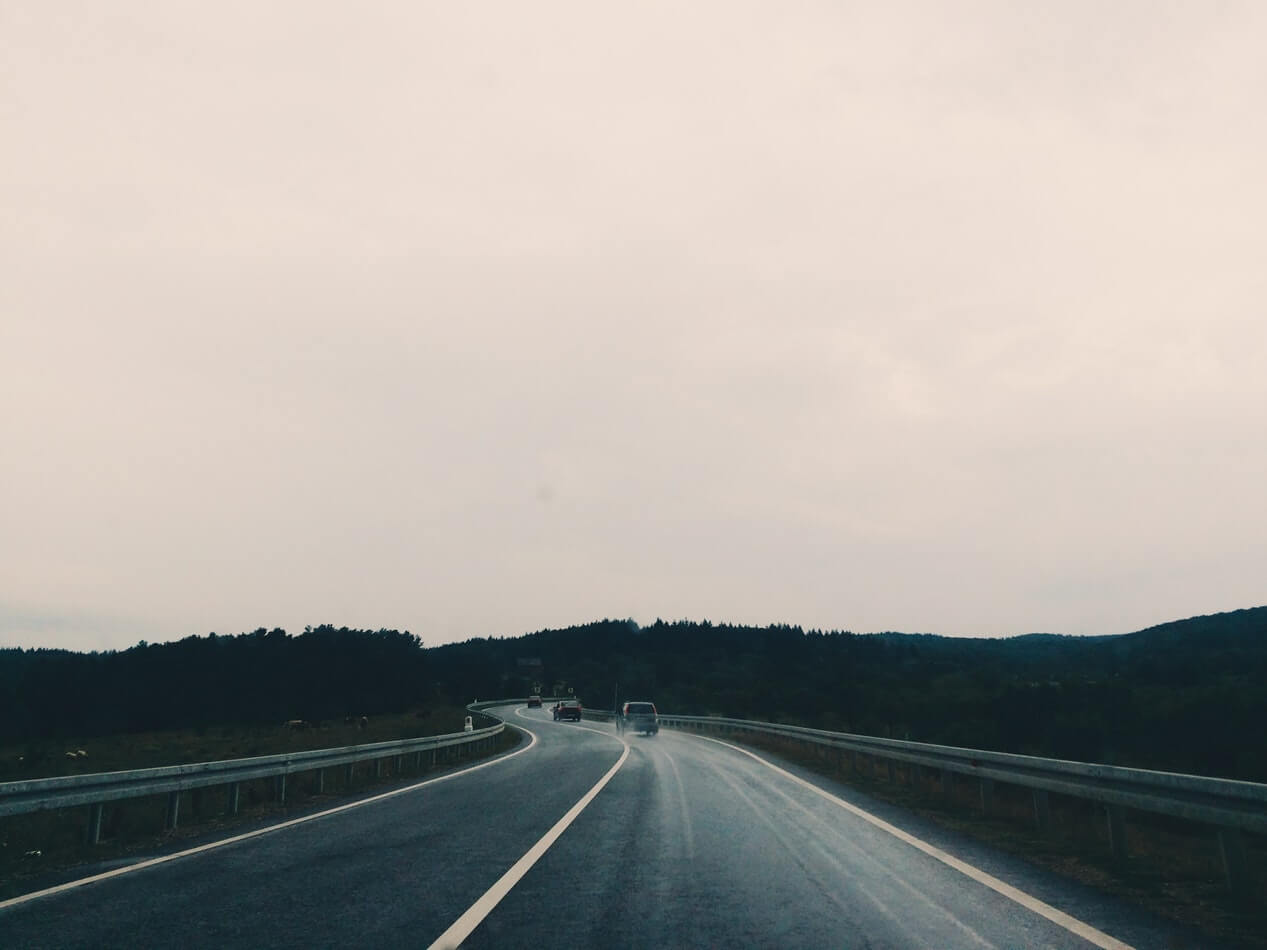 POWERPOINT
2019
TEMPLATE
Please click here to modify the text for example The text here you may post texts
目录
01
02
03
04
CONTENT
年度工作概述
工作完成情况
成功项目展示
明年工作计划
点击输入替换内容编辑文字
点击输入替换内容编辑文字
点击输入替换内容编辑文字
点击输入替换内容编辑文字
点击输入替换内容编辑文字
点击输入替换内容编辑文字
点击输入替换内容编辑文字
点击输入替换内容编辑文字
2019
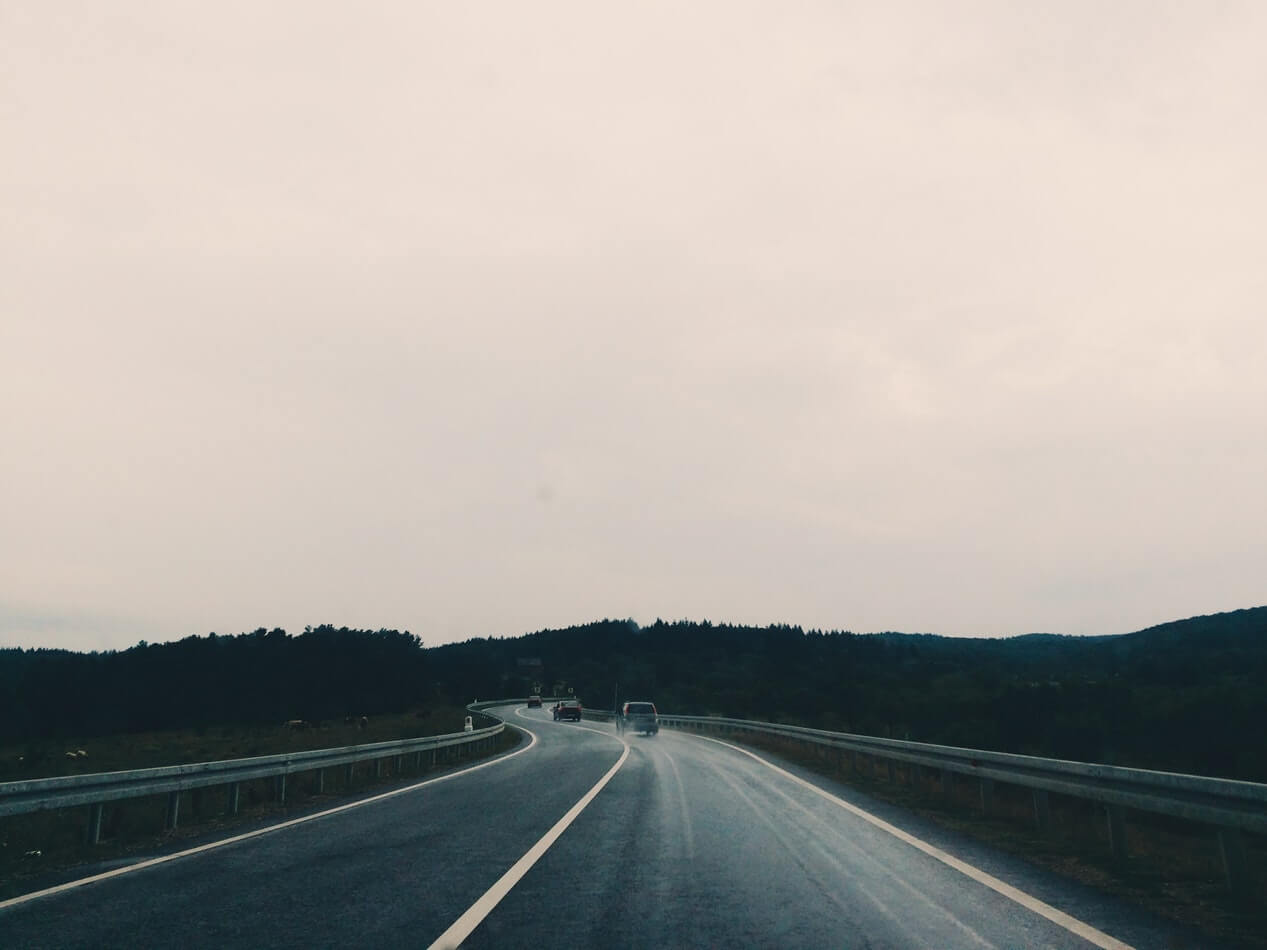 01
2019
年度工作概述
年度工作概述
点击输入替换内容编辑文字
点击输入替换内容编辑文字
点击输入替换内容编辑文字
点击输入替换内容编辑文字
点击输入替换内容编辑文字
点击输入替换内容编辑文字
点击输入替换内容编辑文字
点击输入替换内容编辑文字
标题文本预设
标题文本预设
标题文本预设
标题文本预设
年度工作概述
标题文本预设
标题文本预设
标题文本预设
标题文本预设
标题文本预设
标题文本预设
点击输入替换内容编辑文字
点击输入替换内容编辑文字
点击输入替换内容编辑文字
点击输入替换内容编辑文字
点击输入替换内容编辑文字
点击输入替换内容编辑文字
点击输入替换内容编辑文字
点击输入替换内容编辑文字
点击输入替换内容编辑文字
点击输入替换内容编辑文字
点击输入替换内容编辑文字
点击输入替换内容编辑文字
年度工作概述
标题文本预设
标题文本预设
标题文本预设
标题文本预设
标题文本预设
标题文本预设
标题文本预设
点击输入替换内容编辑文字
点击输入替换内容编辑文字
点击输入替换内容编辑文字
点击输入替换内容编辑文字
点击输入替换内容编辑文字
点击输入替换内容编辑文字
点击输入替换内容编辑文字
点击输入替换内容编辑文字
点击输入替换内容编辑文字
点击输入替换内容编辑文字
点击输入替换内容编辑文字
点击输入替换内容编辑文字
年度工作概述
标题文本预设
标题文本预设
标题文本预设
点击输入替换内容编辑文字
点击输入替换内容编辑文字
点击输入替换内容编辑文字
点击输入替换内容编辑文字
点击输入替换内容编辑文字
点击输入替换内容编辑文字
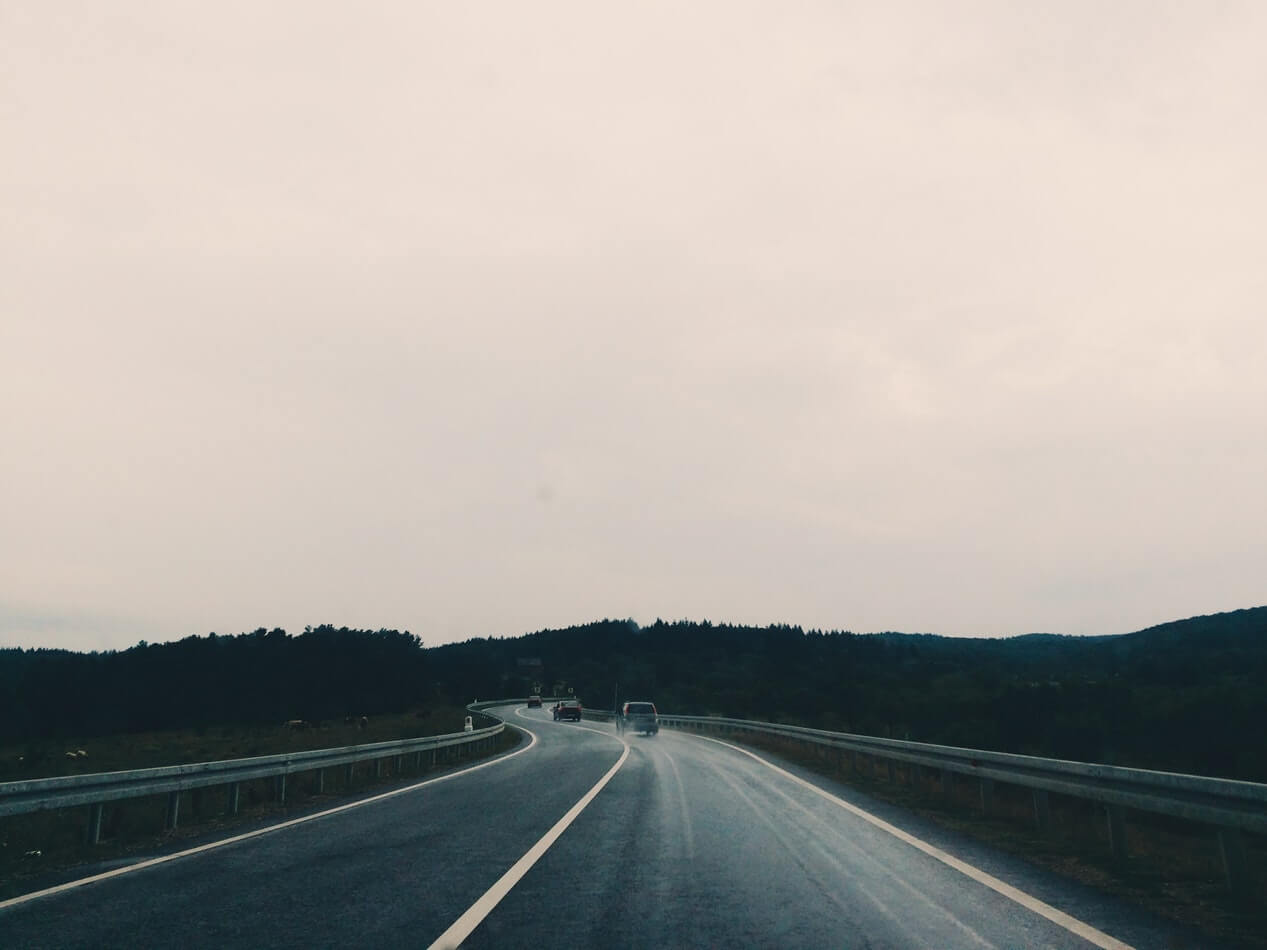 02
2019
工作完成情况
工作完成情况
03
04
01
02
标题文本预设
标题文本预设
标题文本预设
标题文本预设
点击输入替换内容编辑文字
点击输入替换内容编辑文字
点击输入替换内容编辑文字
点击输入替换内容编辑文字
点击输入替换内容编辑文字
点击输入替换内容编辑文字
点击输入替换内容编辑文字
点击输入替换内容编辑文字
工作完成情况
标题
标题文本预设
标题文本预设
点击输入替换内容编辑文字
点击输入替换内容编辑文字
点击输入替换内容编辑文字
点击输入替换内容编辑文字
标题
标题
标题文本预设
标题文本预设
点击输入替换内容编辑文字
点击输入替换内容编辑文字
点击输入替换内容编辑文字
点击输入替换内容编辑文字
标题
标题
标题
标题文本预设
标题文本预设
点击输入替换内容编辑文字
点击输入替换内容编辑文字
点击输入替换内容编辑文字
点击输入替换内容编辑文字
标题
标题
标题
工作完成情况
标题文本预设
标题文本预设
标题文本预设
标题文本预设
标题文本预设
标题文本预设
点击输入替换内容编辑文字
点击输入替换内容编辑文字
工作完成情况
标题文本预设
标题文本预设
点击输入替换内容编辑文字
点击输入替换内容编辑文字
点击输入替换内容编辑文字
点击输入替换内容编辑文字
标题文本预设
标题文本预设
标题文本预设
点击输入替换内容编辑文字
点击输入替换内容编辑文字
点击输入替换内容编辑文字
点击输入替换内容编辑文字
点击输入替换内容编辑文字
点击输入替换内容编辑文字
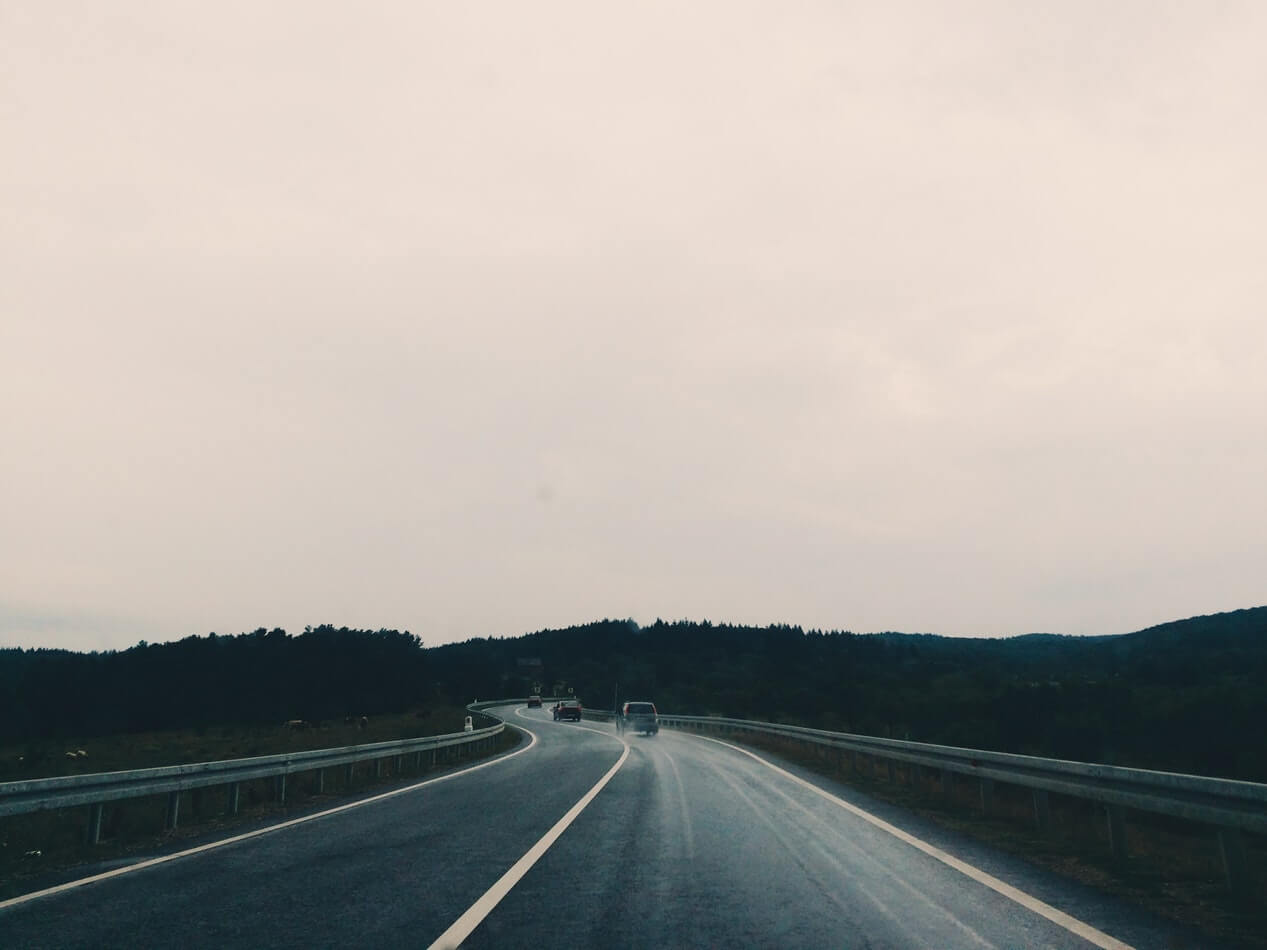 03
2019
成功项目展示
成功项目展示
标题文本预设
标题文本预设
标题文本预设
标题文本预设
标题文本预设
标题文本预设
标题文本预设
点击输入替换内容编辑文字
点击输入替换内容编辑文字
点击输入替换内容编辑文字
点击输入替换内容编辑文字
点击输入替换内容编辑文字
点击输入替换内容编辑文字
点击输入替换内容编辑文字
点击输入替换内容编辑文字
成功项目展示
标题文本预设
点击输入替换内容编辑文字
点击输入替换内容编辑文字
标题文本预设
点击输入替换内容编辑文字
点击输入替换内容编辑文字
标题文本预设
点击输入替换内容编辑文字
点击输入替换内容编辑文字
标题文本预设
点击输入替换内容编辑文字
点击输入替换内容编辑文字
成功项目展示
标题文本预设
点击输入替换内容编辑文字
点击输入替换内容编辑文字
标题文本预设
点击输入替换内容编辑文字
点击输入替换内容编辑文字
标题文本预设
标题文本预设
点击输入替换内容编辑文字
点击输入替换内容编辑文字
点击输入替换内容编辑文字
点击输入替换内容编辑文字
成功项目展示
标题文本预设
标题文本预设
标题文本预设
标题文本预设
标题文本预设
标题文本预设
点击输入替换内容编辑文字
点击输入替换内容编辑文字
点击输入替换内容编辑文字
点击输入替换内容编辑文字
点击输入替换内容编辑文字
点击输入替换内容编辑文字
点击输入替换内容编辑文字
点击输入替换内容编辑文字
点击输入替换内容编辑文字
点击输入替换内容编辑文字
点击输入替换内容编辑文字
点击输入替换内容编辑文字
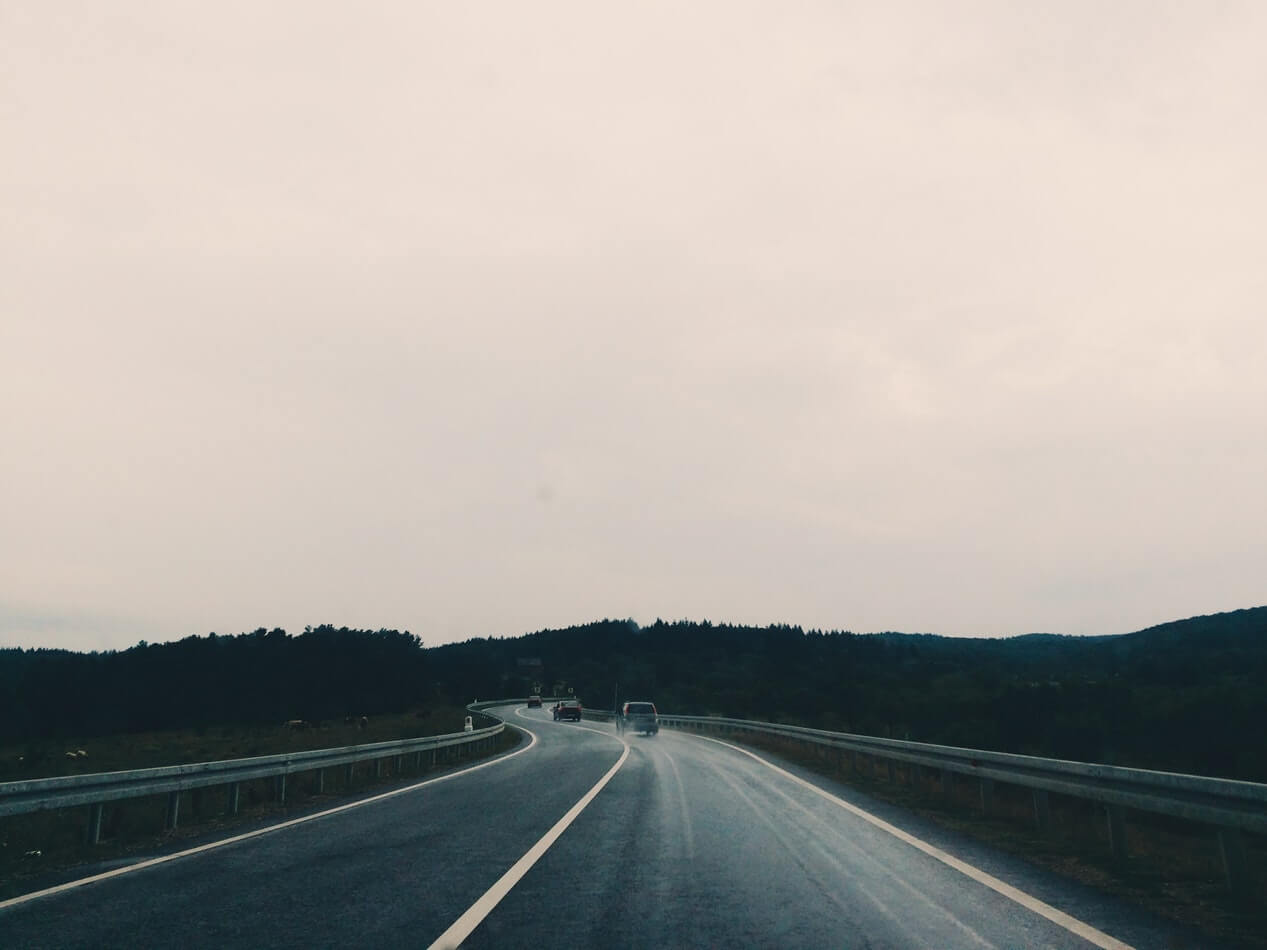 04
2019
明年工作计划
明年工作计划
01
标题文本预设
标题文本预设
标题文本预设
标题文本预设
标题文本预设
02
点击输入替换内容编辑文字
点击输入替换内容编辑文字
点击输入替换内容编辑文字
点击输入替换内容编辑文字
点击输入替换内容编辑文字
点击输入替换内容编辑文字
点击输入替换内容编辑文字
点击输入替换内容编辑文字
点击输入替换内容编辑文字
点击输入替换内容编辑文字
03
23%
35%
04
56%
05
44%
明年工作计划
03
02
01
标题文本预设
点击输入替换内容编辑文字
点击输入替换内容编辑文字
标题文本预设
标题文本预设
标题文本预设
点击输入替换内容编辑文字
点击输入替换内容编辑文字
点击输入替换内容编辑文字
点击输入替换内容编辑文字
点击输入替换内容编辑文字
点击输入替换内容编辑文字
明年工作计划
标题文本预设
标题文本预设
标题文本预设
点击输入替换内容编辑文字
点击输入替换内容编辑文字
点击输入替换内容编辑文字
点击输入替换内容编辑文字
点击输入替换内容编辑文字
点击输入替换内容编辑文字
标题文本预设
标题文本预设
点击输入替换内容编辑文字
点击输入替换内容编辑文字
点击输入替换内容编辑文字
点击输入替换内容编辑文字
明年工作计划
标题文本预设
标题文本预设
标题文本预设
标题文本预设
点击输入替换内容编辑文字
点击输入替换内容编辑文字
点击输入替换内容编辑文字
点击输入替换内容编辑文字
点击输入替换内容编辑文字
点击输入替换内容编辑文字
点击输入替换内容编辑文字
点击输入替换内容编辑文字
2017
2014
2016
2015
明年工作计划
标题文本预设
点击输入替换内容编辑文字
点击输入替换内容编辑文字
标题文本预设
点击输入替换内容编辑文字
点击输入替换内容编辑文字
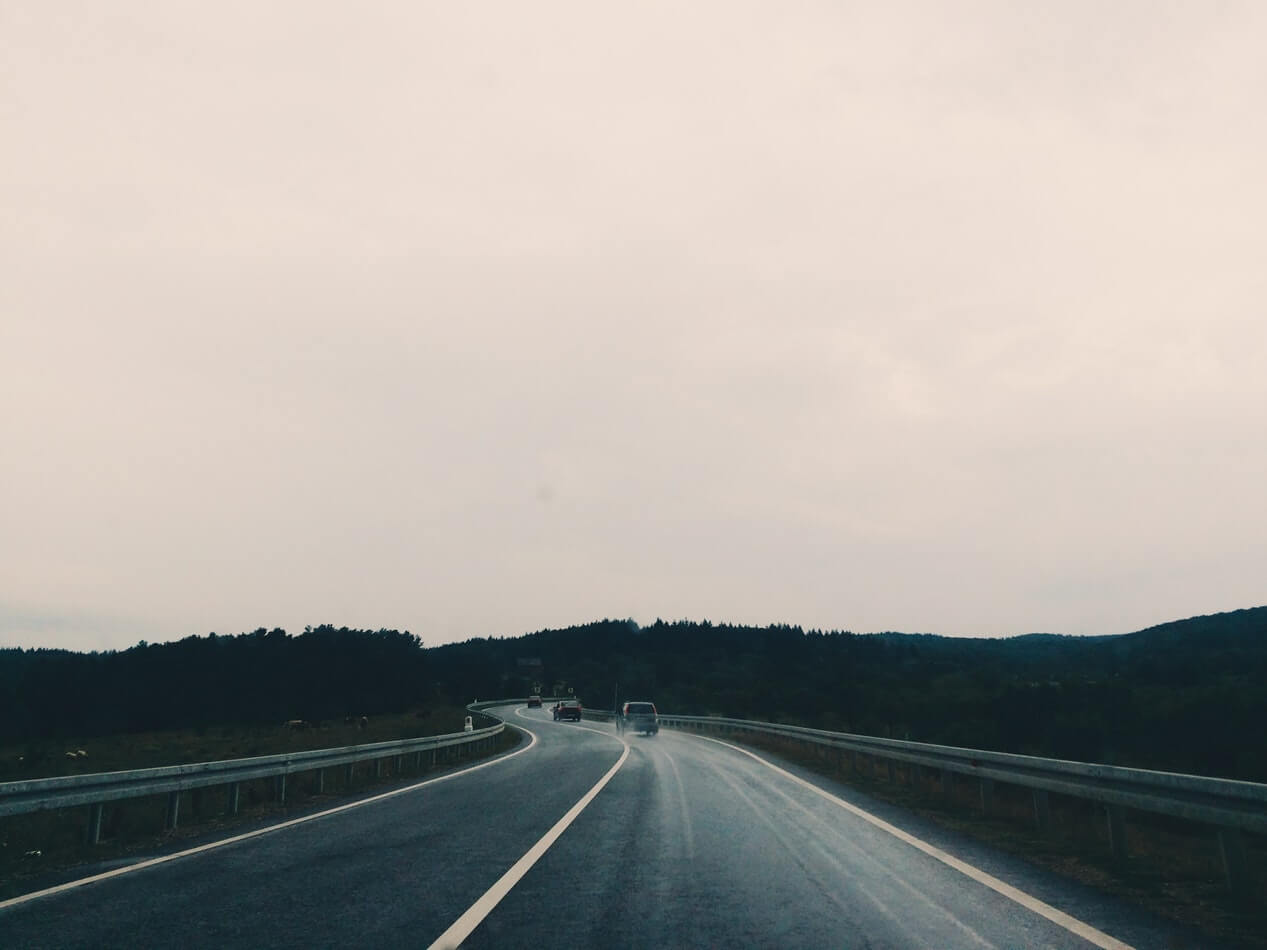 THANK YOU
2019
TEMPLATE
Please click here to modify the text for example The text here you may post texts